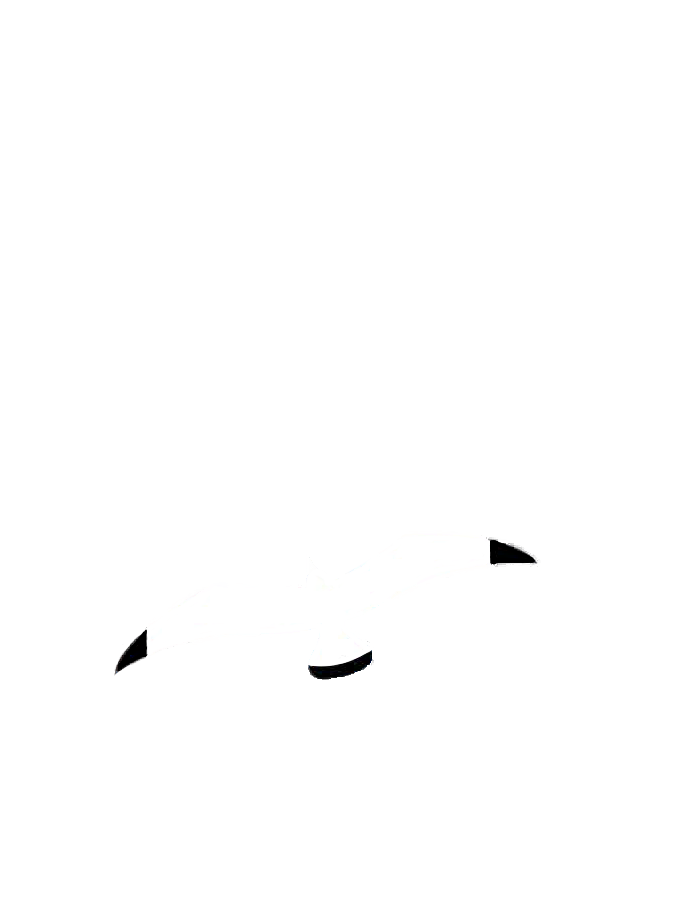 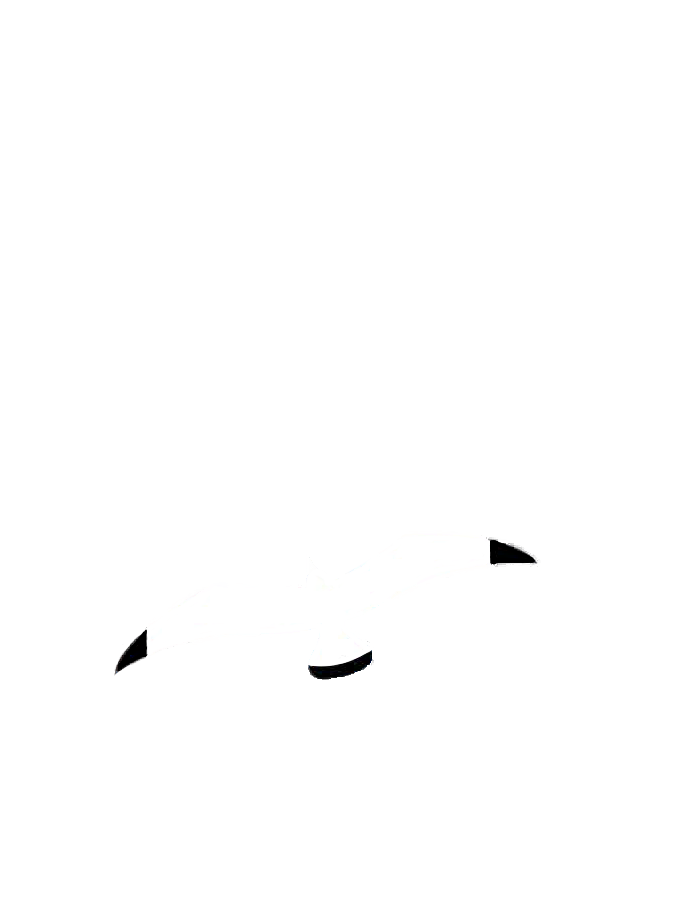 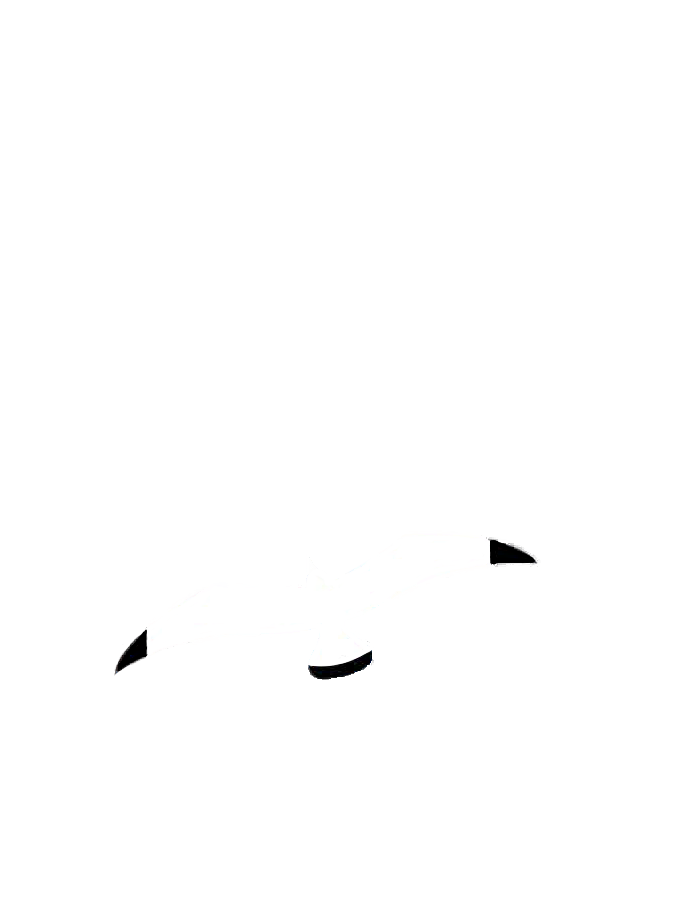 Название
проекта
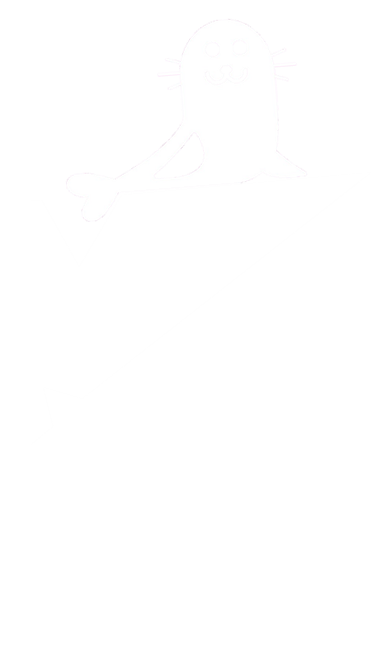 Квантум
Автор/команда проекта
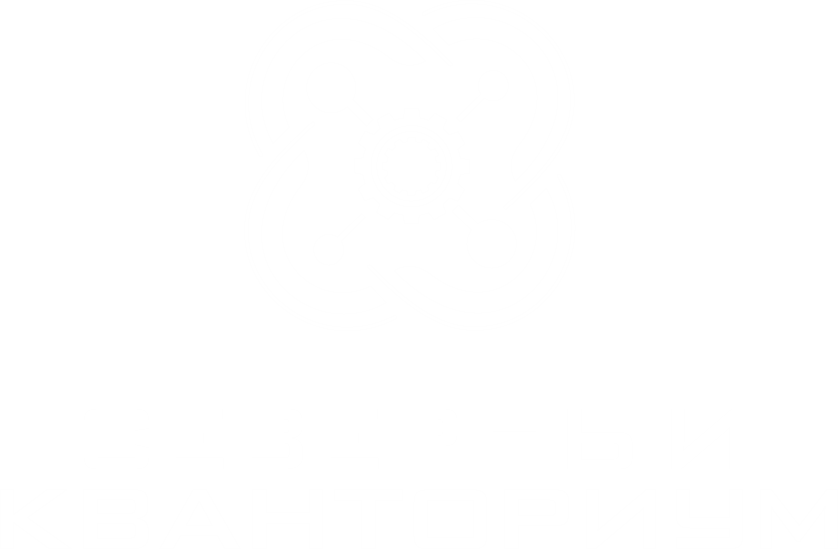 1
Краткое описание проекта
Здесь идет краткое описание проекта
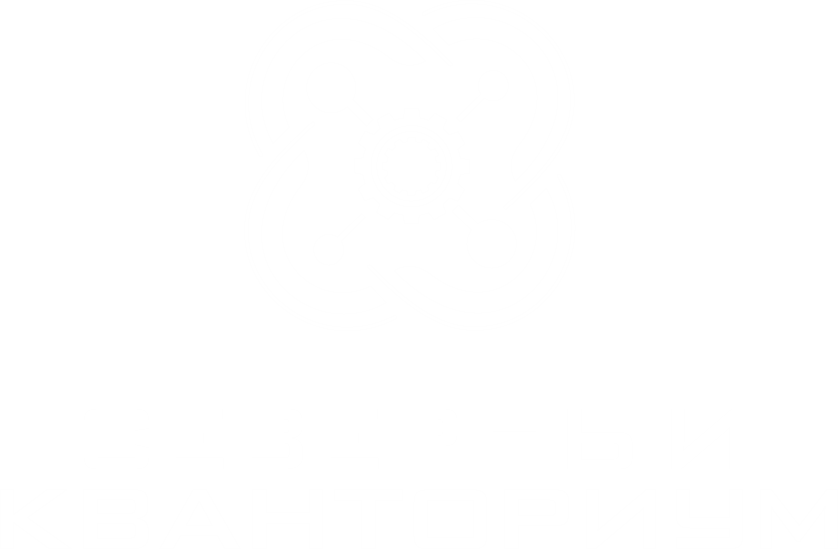 2
Проблемная ситуация
Здесь идет описание проблемы
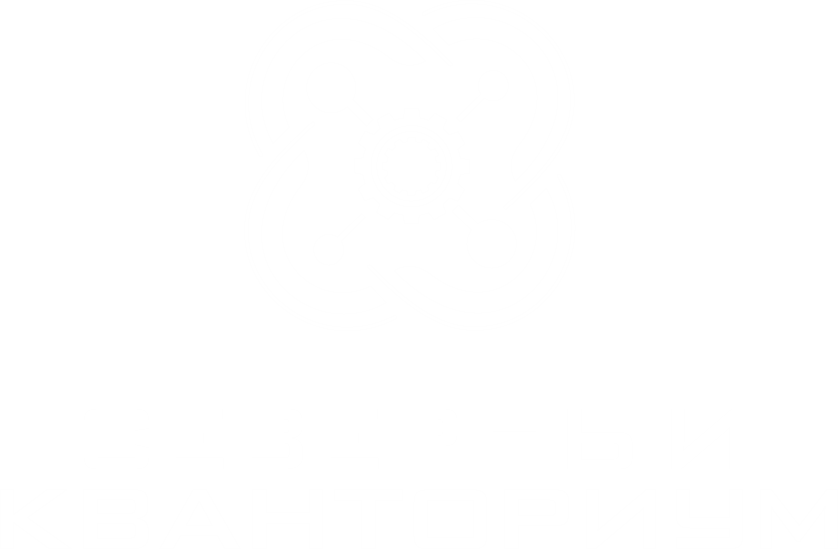 3
Актуальность проекта
Здесь можно добавить небольшой текст. Здесь можно добавить небольшой текст. Здесь можно добавить небольшой текст.

Здесь можно добавить небольшой текст. Здесь можно добавить небольшой текст. Здесь можно добавить небольшой текст.
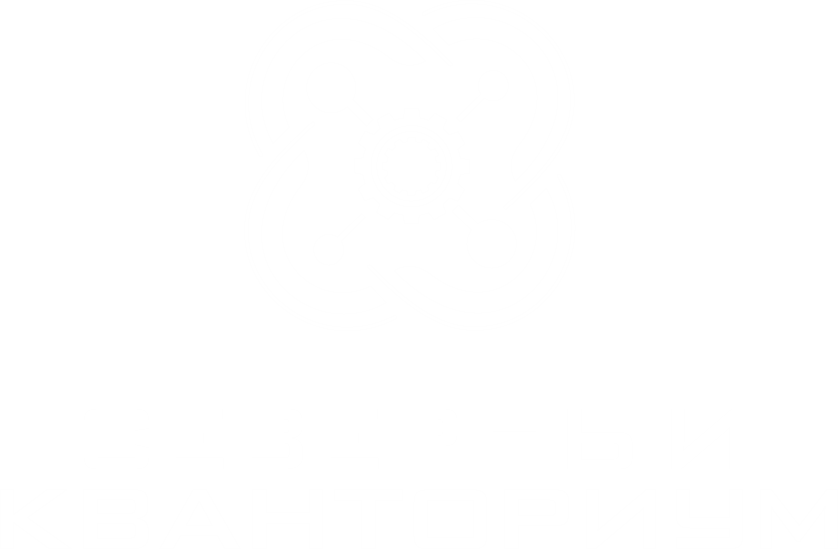 4
Цель проекта
Краткое описание целей проекта
Удобство
Качество
Профит
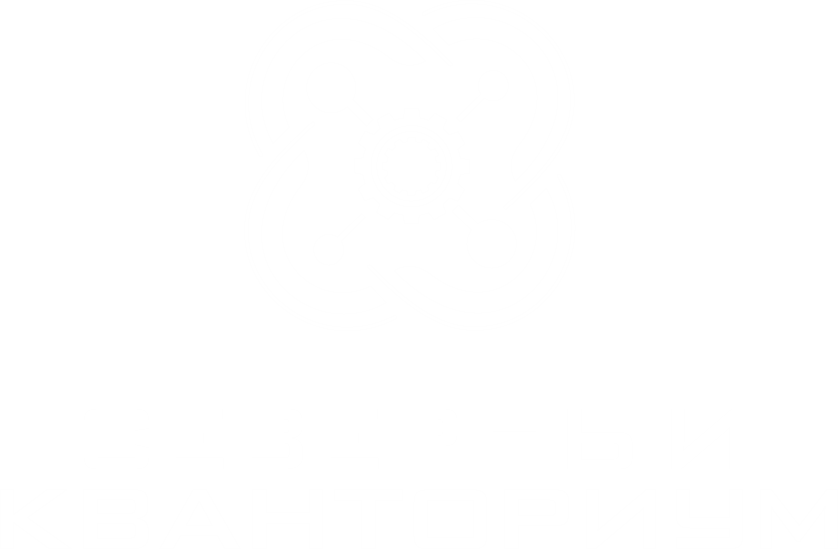 5
Задачи проекта
1
Первая важная задача
2
Вторая важная задача
Третья важная задача
3
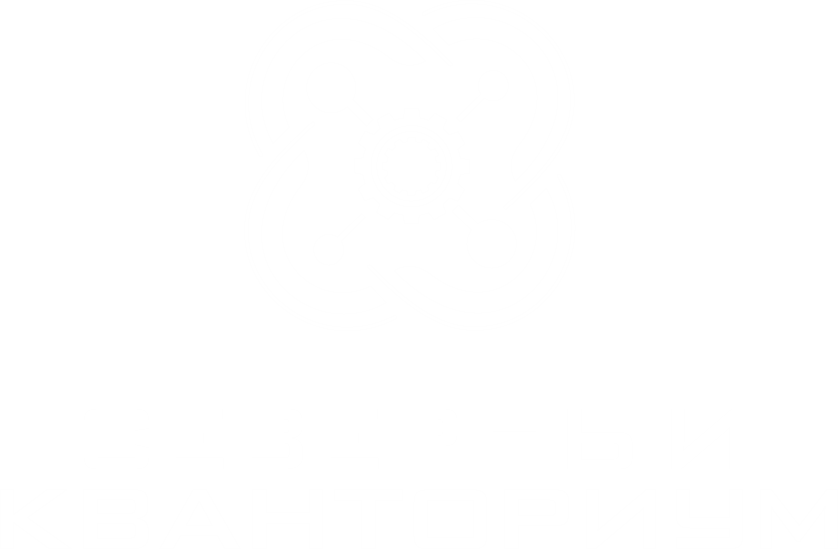 6
Целевая аудитория
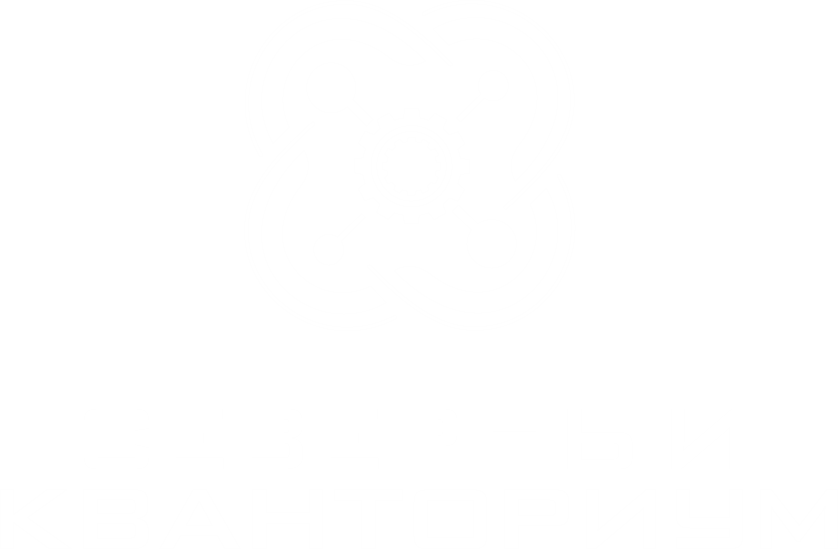 7
Этапы реализации проекта
1
Этап под номером 1
2
Этап под номером 2
3
Этап под номером 3
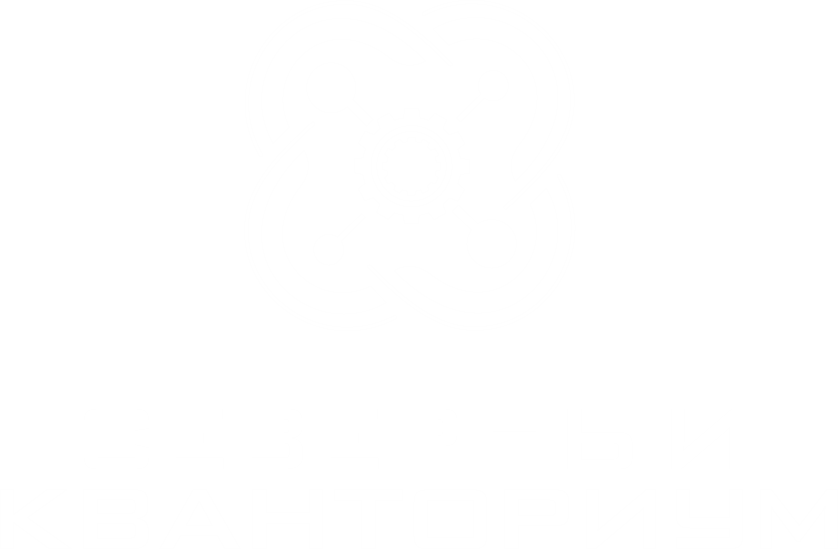 4
Этап под номером 4
8
Ресурсы
проекта
Здесь можно описать ресурсы, необходимые для реализации проекта.
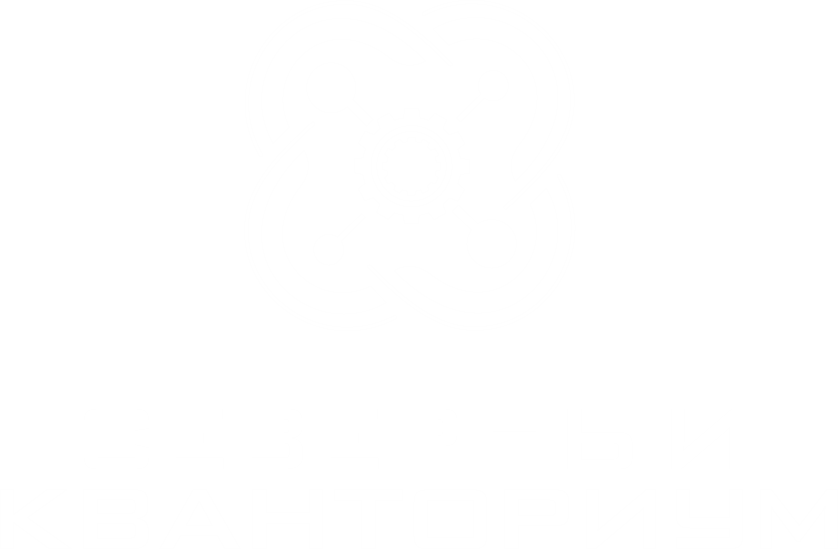 9
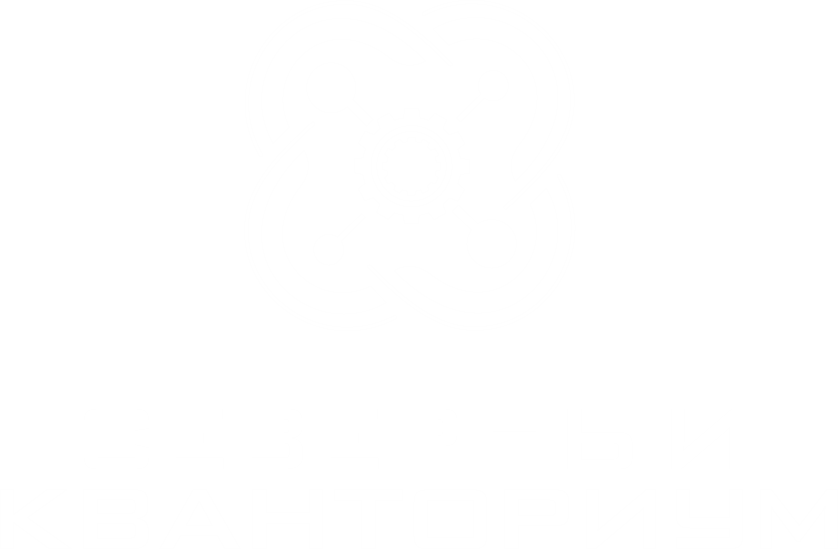 10
смета
проекта
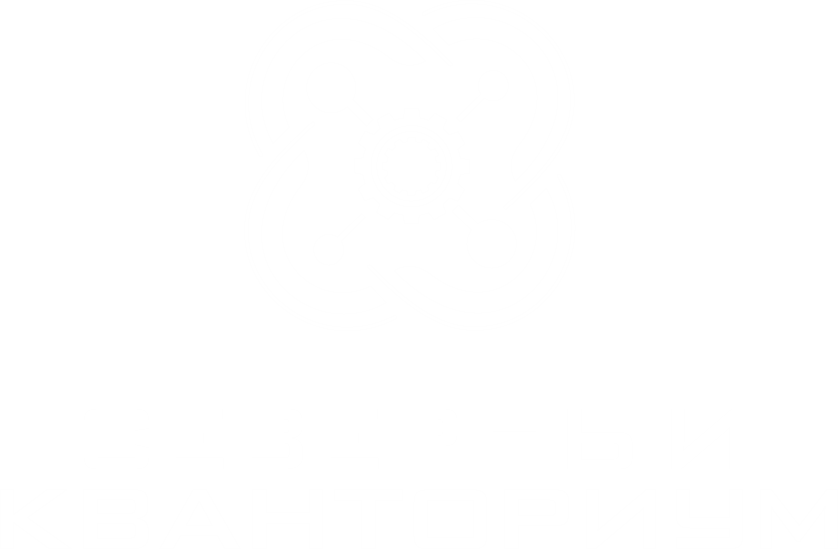 11
Результаты
проекта
Здесь можно рассказать о полученных результатах проекта
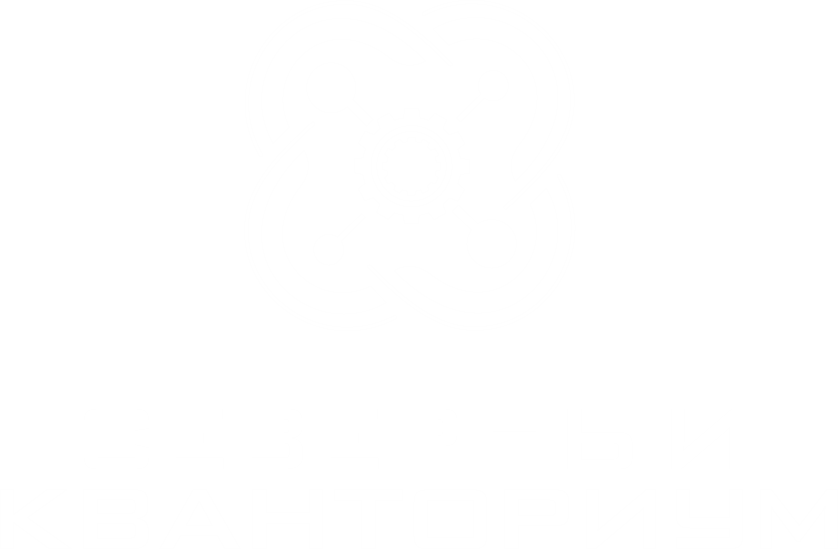 Результат 3
Результат 2
Результат 3
12
Результаты
проекта
Здесь можно описать полученные результаты
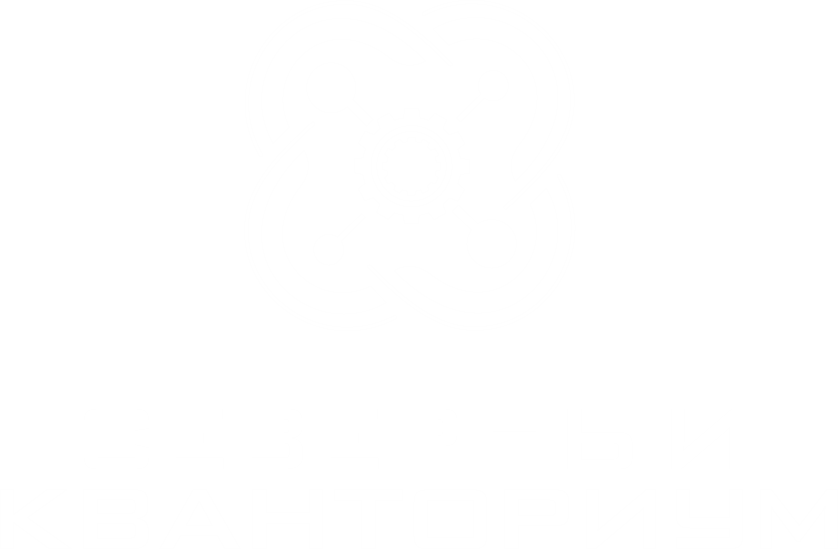 13
Результаты
проекта
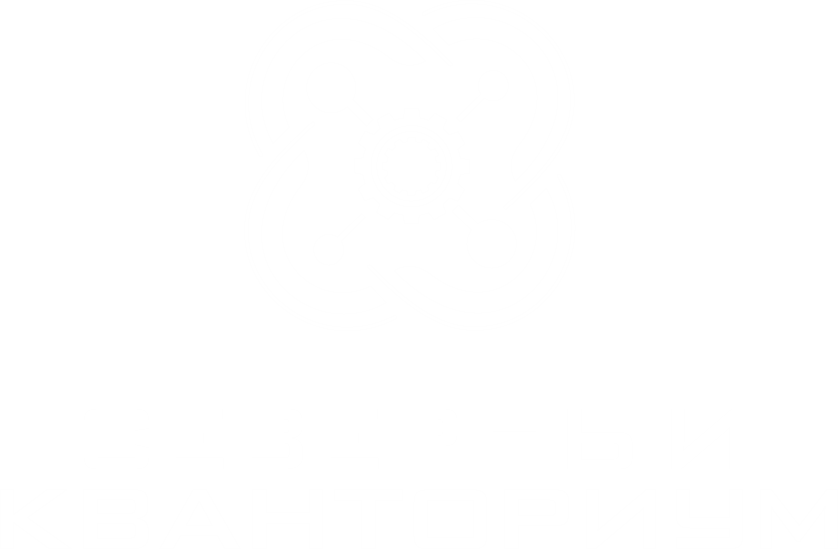 14
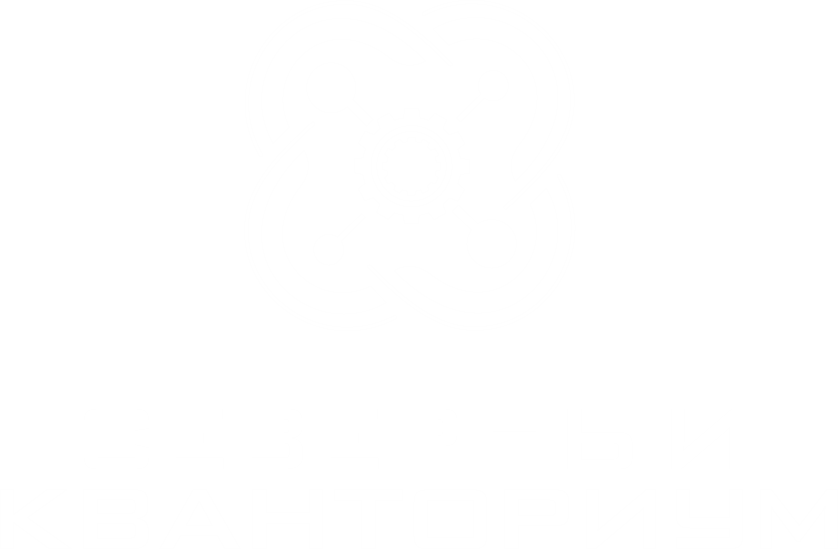 15
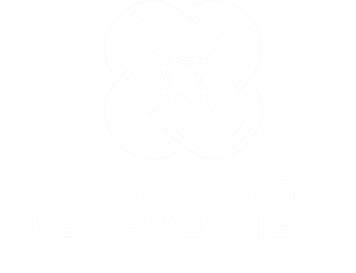 16